Pharmacy Case Studies
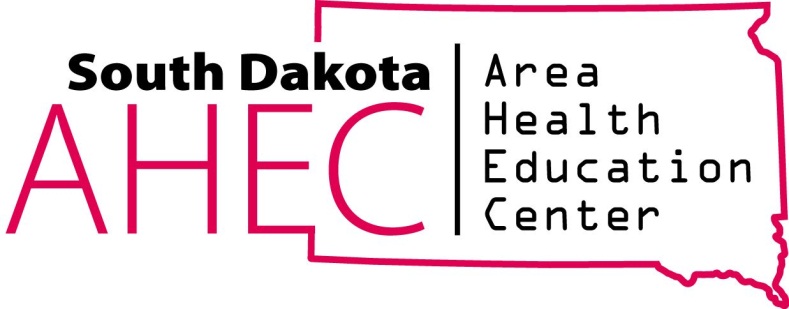 The links on the following pages will take you to relevant and rigorous case studies revolving around blood components. These case studies are problem-based case studies and are used to enhance your education by practical applications to real-life scenarios.

The mission of the National Center for Case Study Teaching in Science at the University at Buffalo is to promote the development and dissemination of materials and practices for case teaching in the sciences.  The website provides access to an award-winning collection of peer-reviewed case studies. 

In order to use the site and gain access to the answer key, you must apply for a login and password on the University of Buffalo site.
Pharmacy Case Studies
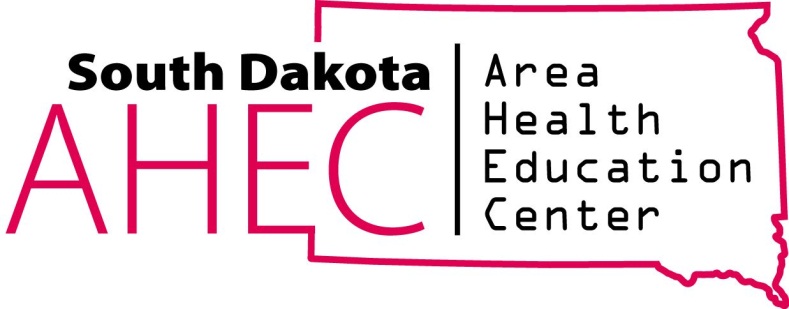 Case study # 1: The link below will take you to an abstract of 
Pharmacogenetics - National Center for Case Study Teaching in Science 
Read the abstract of the case
Read the learning objectives
Download the case and complete
Case study # 2: The link below will take you to an abstract of The Medicinal Use of Marijuana - National Center for Case Study Teaching in Science
Read the abstract of the case
Read the learning objectives
Download the case and complete